H.A.E.B.O.S.a Hybrid Agent- and Equation-based Behavioral Outbreak Simulator
AJ Yoak1, RB Garabed1, AH Delgado2
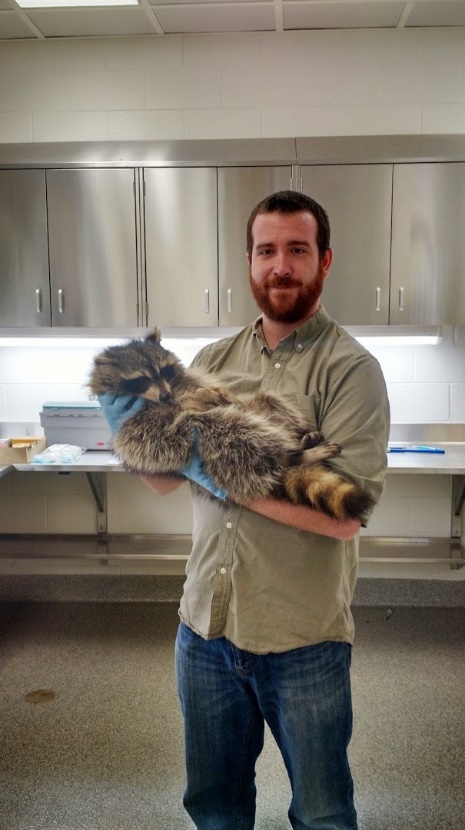 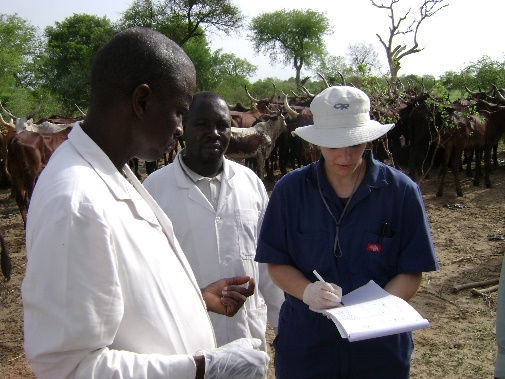 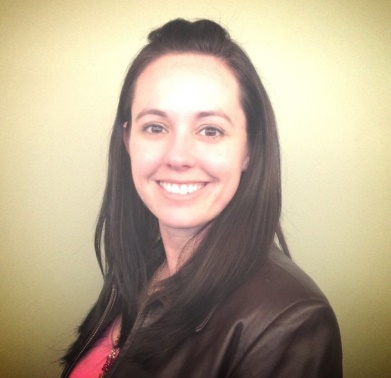 1 The Ohio State University, Department of Veterinary Preventive Medicine
2 Center for Epidemiology and Animal Health, US Department of Agriculture
Modeling Foot and Mouth
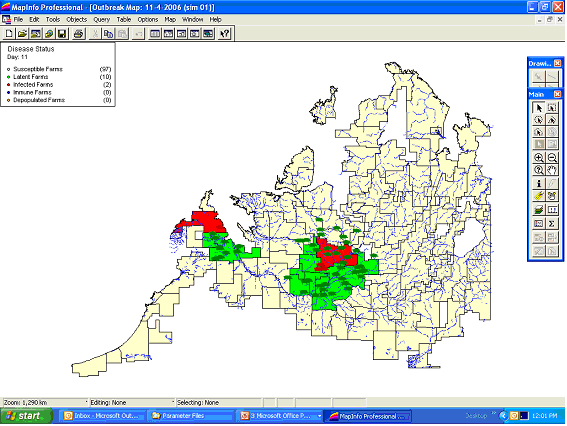 AuSpread
A long history of FMD Models

AusSpread
ADDIS 
DADS/DTU DADS
Interspread (+)
NAADSM
Labute Model
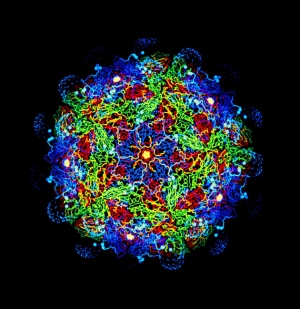 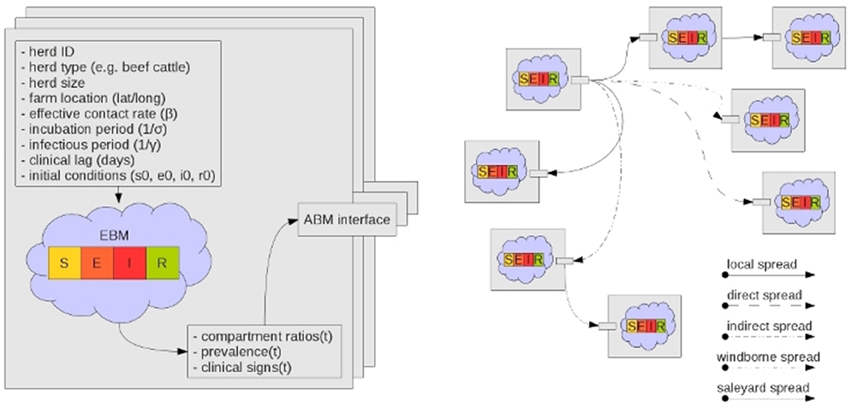 Bradhurst et al 2015
Modeling With Agent-Based Models
“Agent” or “Individual”-based models apply a list of simple (or complex) commands to a group of agents acting independently

Here we are usingNetLogo v5.3.1
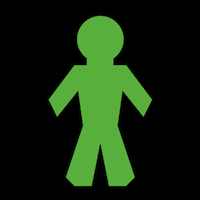 Modeling With Agent-Based Models
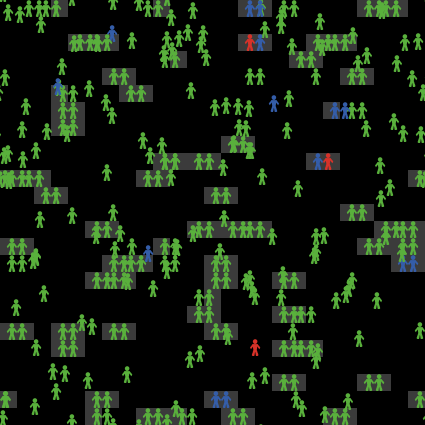 From simple rules, complex interactions and patterns can emerge
Modeling With Agent-Based Models
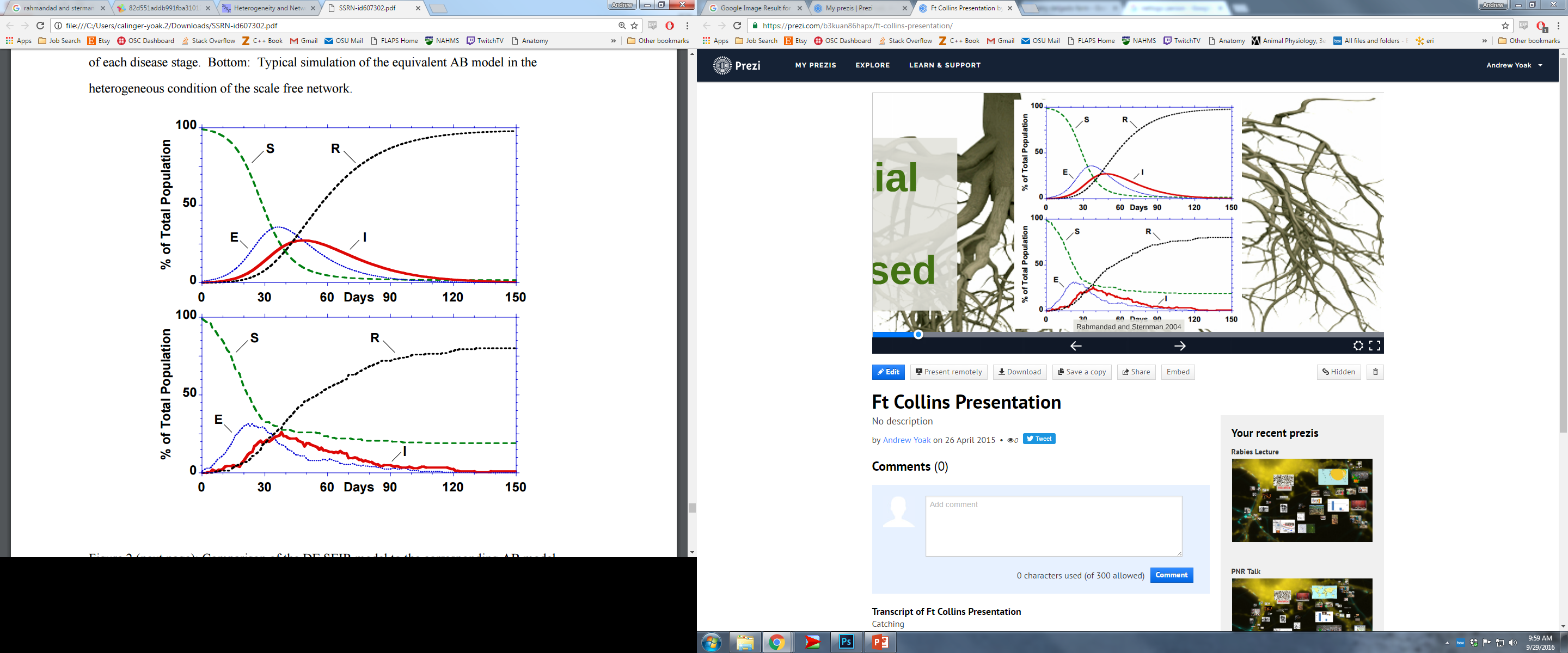 These types of models allow easier understanding of:
Spatial patterns
Heterogeneities in actions/responses
Contact and network structures

Especially important in highly stochastic systems
Rahmandad & Sterman 2004
Farmer Compliance Influences Disease Outbreak Demographics
Here we focus on two specific farmer compliance behaviors
Likelihood to report disease
Likelihood to follow movement restrictions

Large, long outbreaks are reached more often with more non-compliant farms
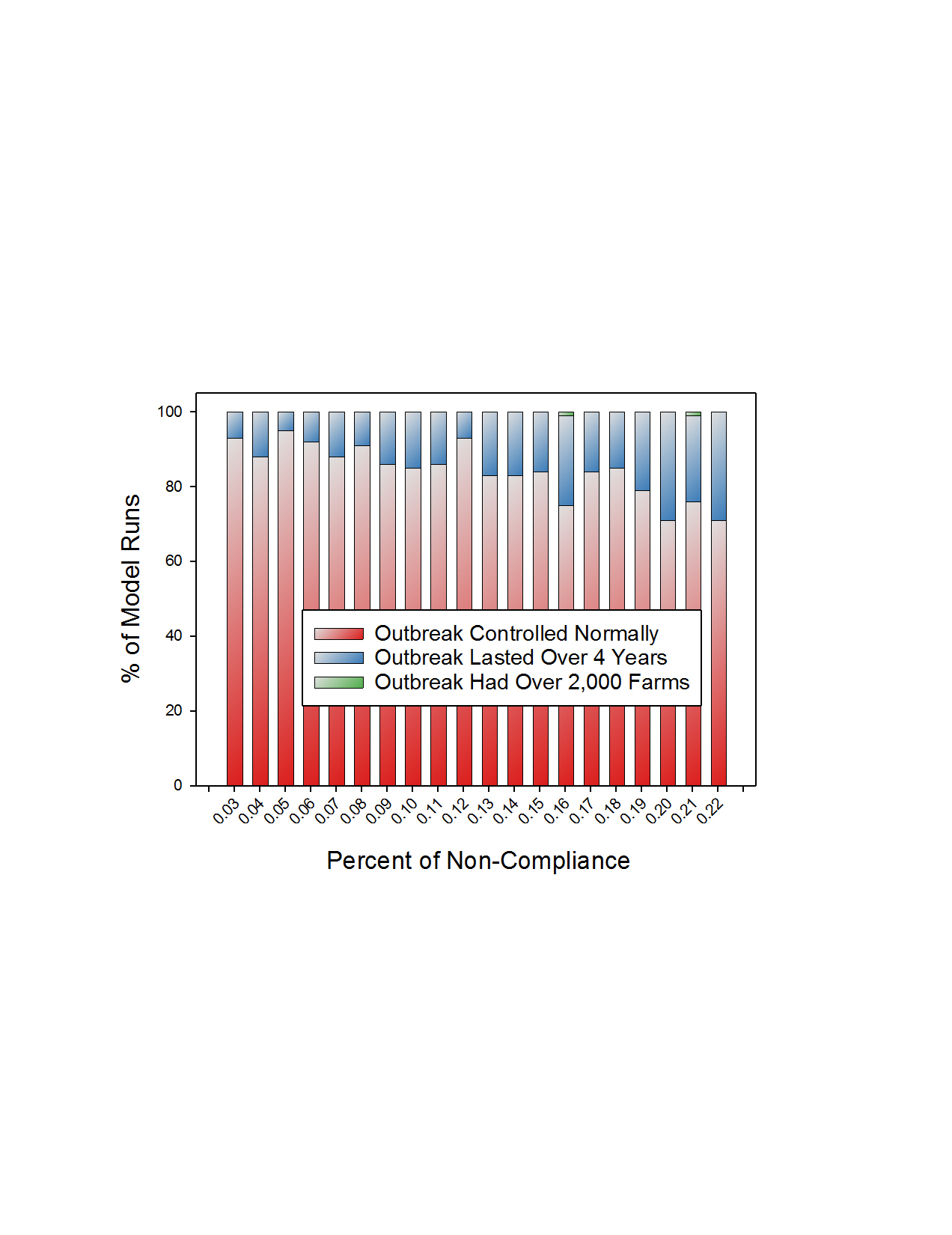 Study Location
We focus this initial study in Vermont, USA and the proximate counties in the surrounding states
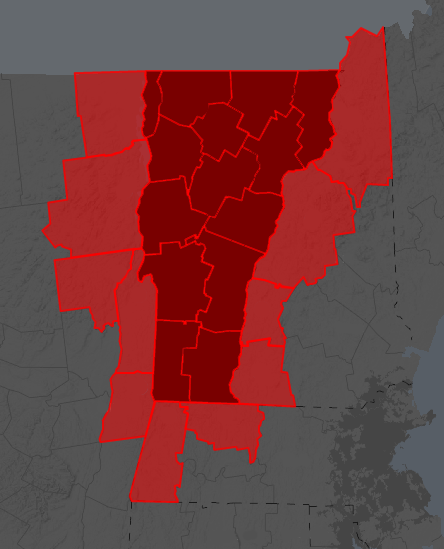 Why?
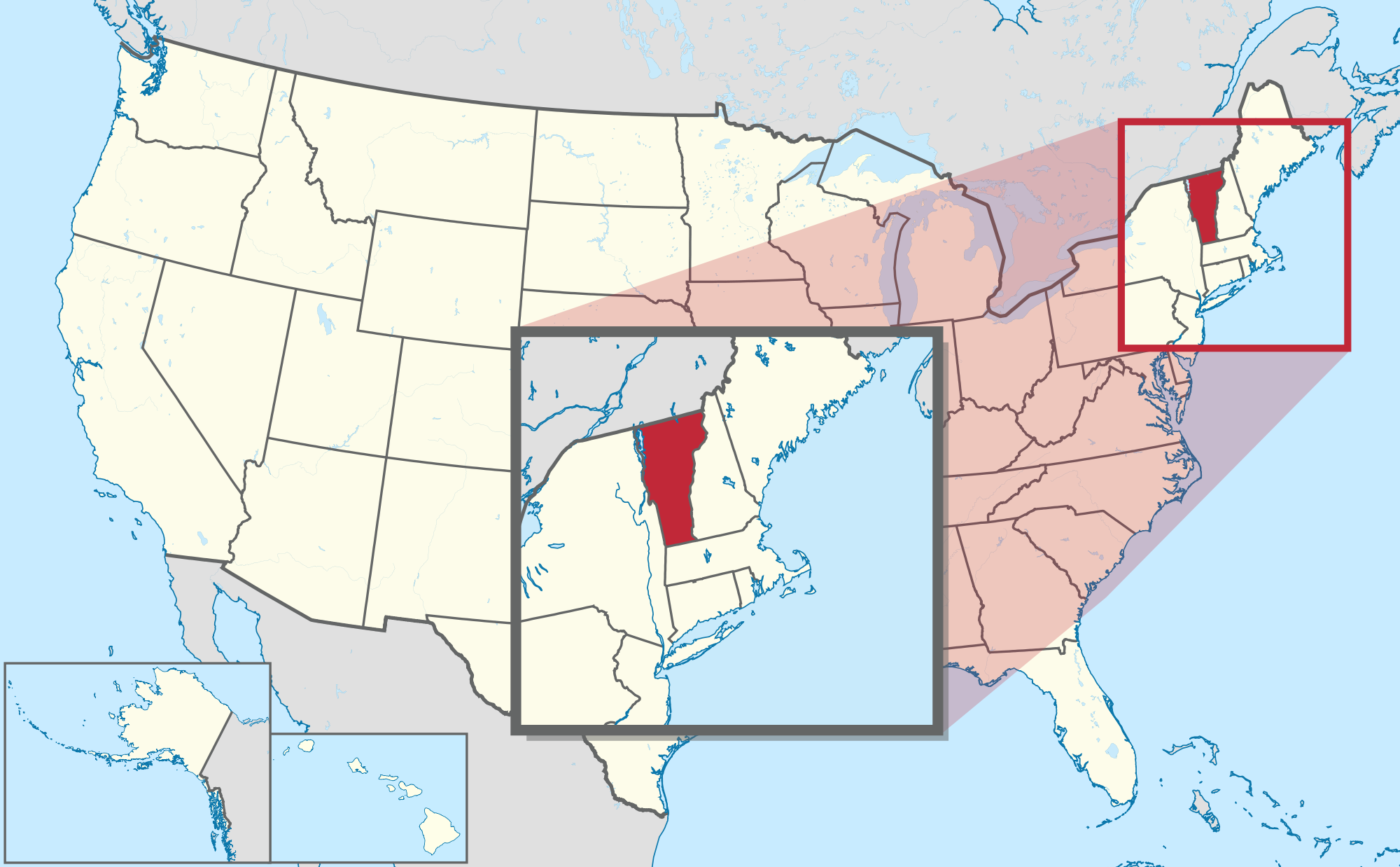 From FLAPS
Study Location
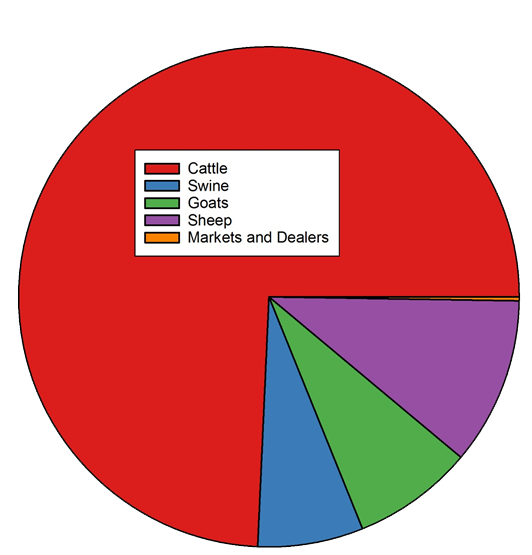 Includes 11,401 farms
This area is predominated by cattle operations
Cattle farms are mostly beef but there are dairy farms
Study Location
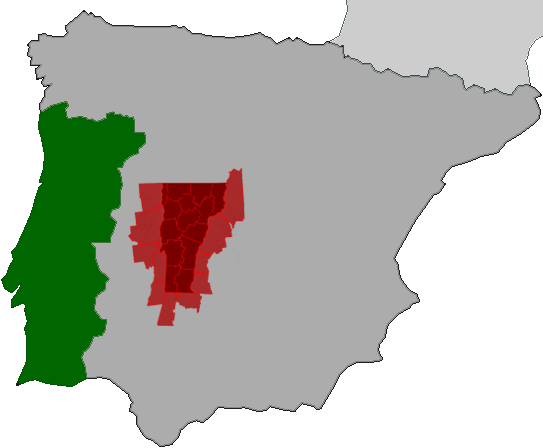 Model’s total area is 56,029 km2 

~60% of Portugal’s landmass
Data Sources
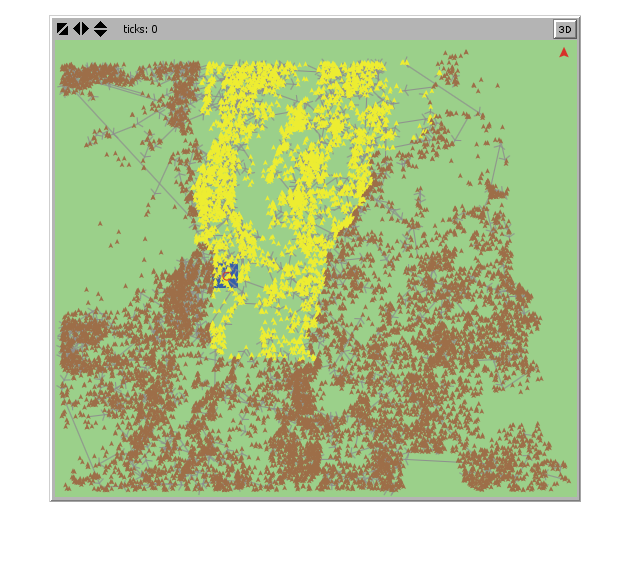 Input data was produced by FLAPS (farm location and animal population simulator, Burdett et al. 2015)

Generalized data created from summaries of real-world farm locations creates pseudo-real farms 
Based on the Census of Agriculture done by the National Agricultural Statistics Service
HAEBOS model
An Introduction
HAEBOS is a hybrid model, meaning it operates using both traditional equation-based compartmental models and agent-based models

An ‘agent’ is the farm
It has unique traits such as:
Location
Species and Number of animals present 
Commodity Type
Compliance Behavior
Etc.
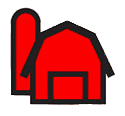 An Introduction
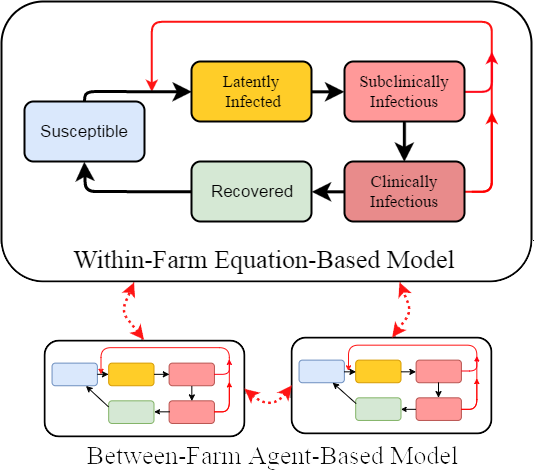 Within each farm, the number of animals in each disease class is determined by an unique SEIsIcR model

Spread of disease between farms is driven by stochastic agent-based actions
Within-Farm Equation-Based Model
Four compartmental models run simultaneously in each infected farm

The between species force of infection (dotted-line) is lowered by 90%
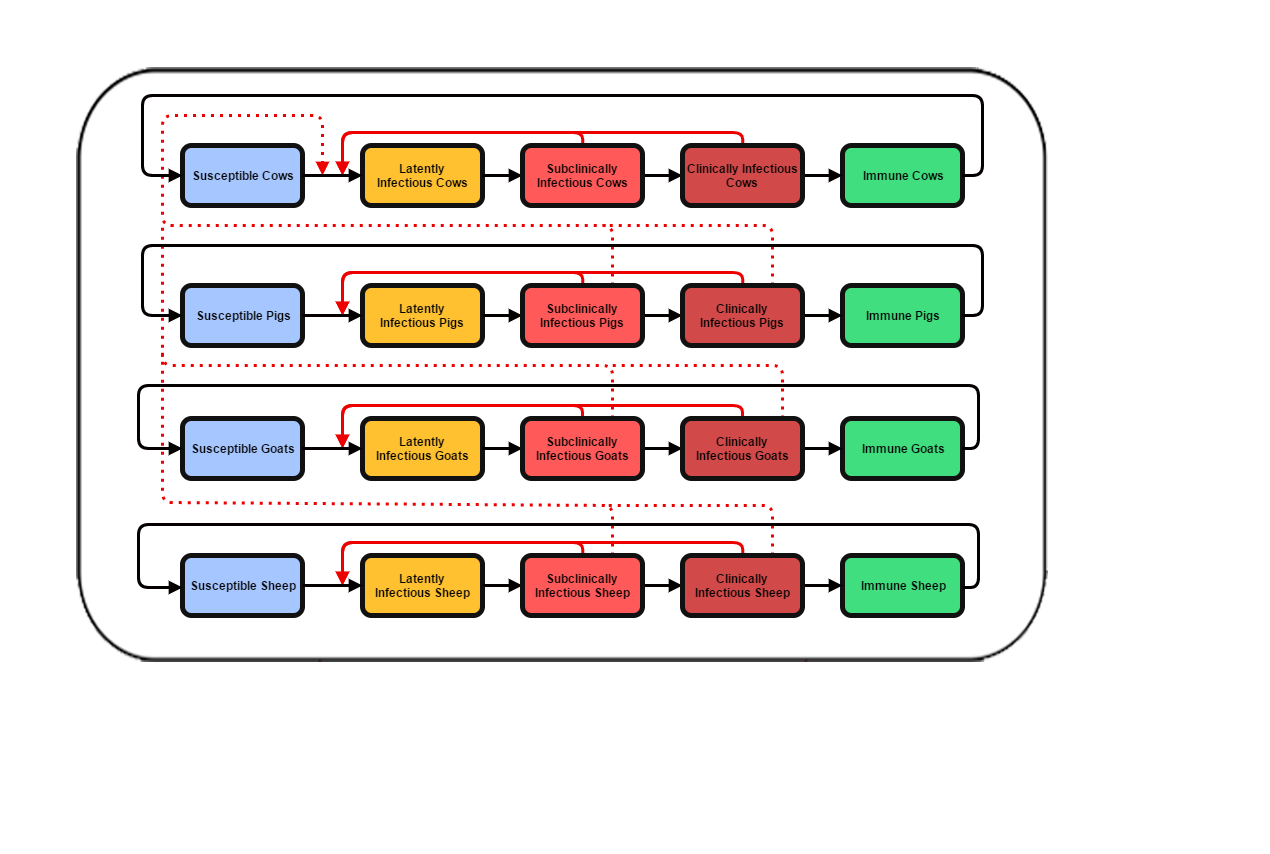 Between-Farm Agent-Based Model
We model FMD spread through five possible spread mechanisms:
Local Area Spread
Direct Transfer of infected livestock
Indirect Spread because of shared resources
Airborne Spread
Milk Tanker Spread
Between Farms: Local Area Spread
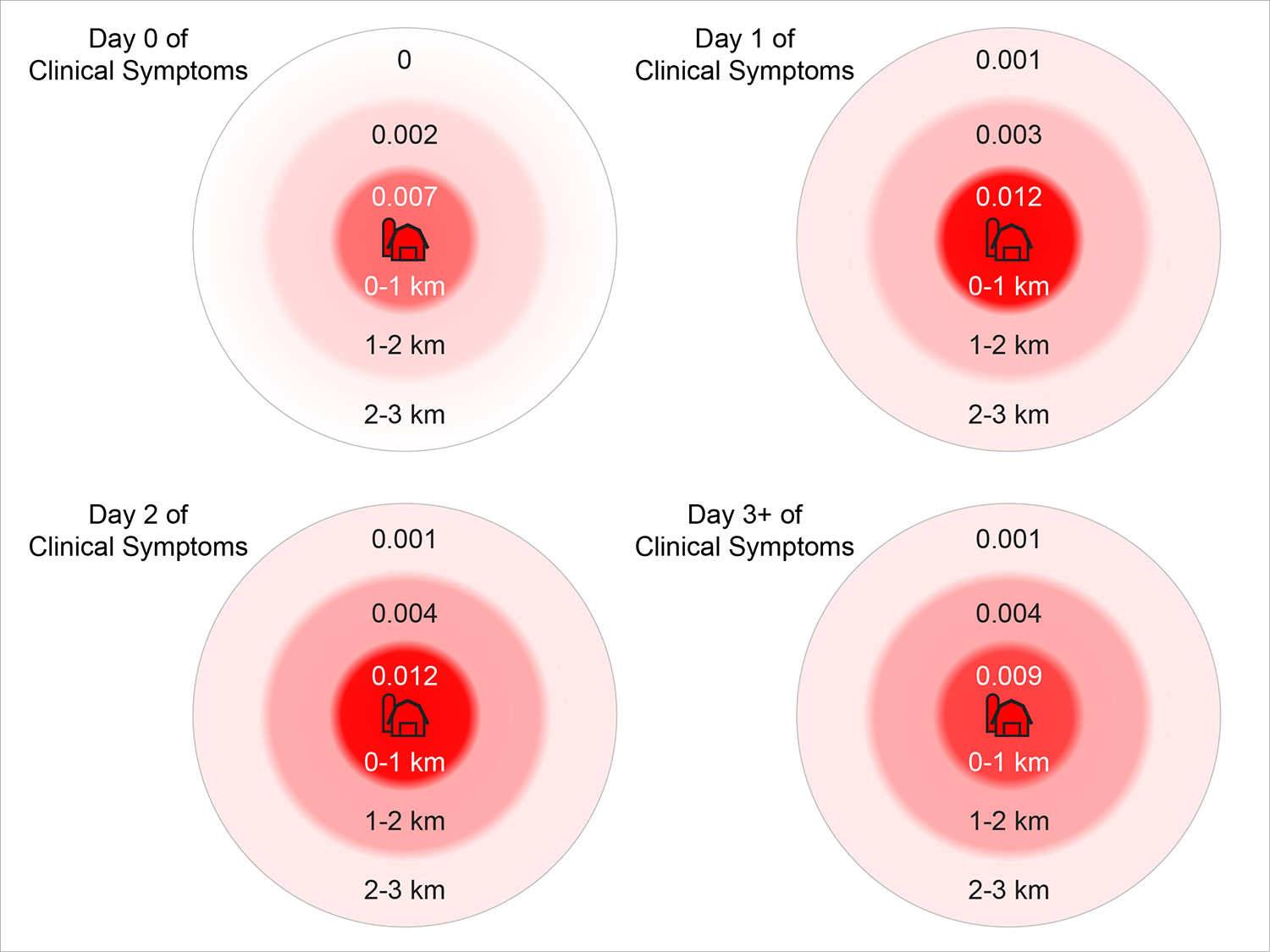 Local Area Spread which is influenced by:
Distance from source farm
Time since infection began on source farm



Based on Sanson, Stevenson, and Moles-Benfell’s 2006 figures
Between Farms: Direct Transfer
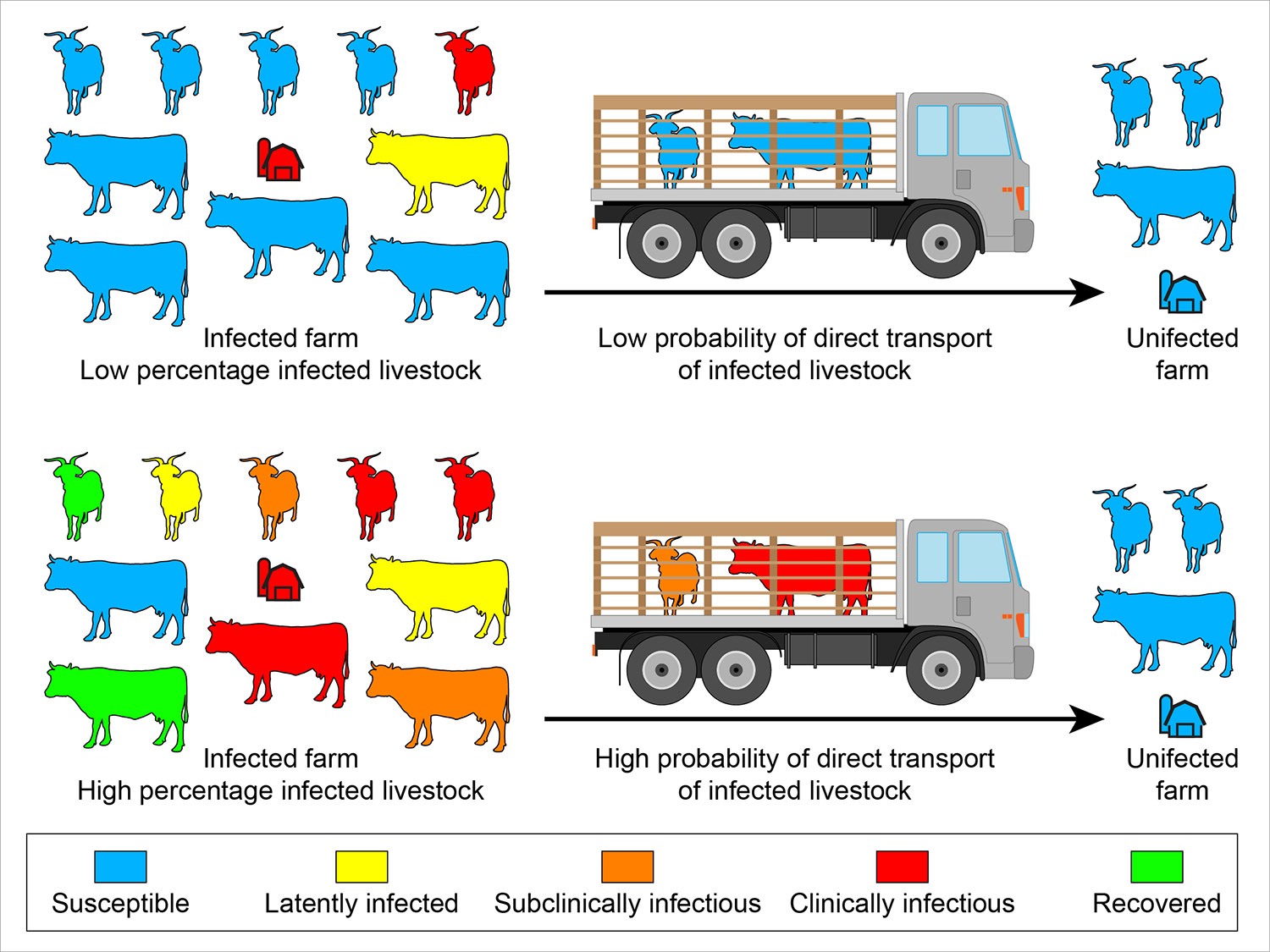 Direct Transfer of infected livestock
Using real-time prevalence created by the within-herd model
Shipments are built by roulette wheel selection
Between Farms: Indirect Spread
Indirect Spread represents:

Shared farm workers, veterinarians, or equipment
Common Feed trucks 



Uses CEAH estimates from NAHMS and other national surveys
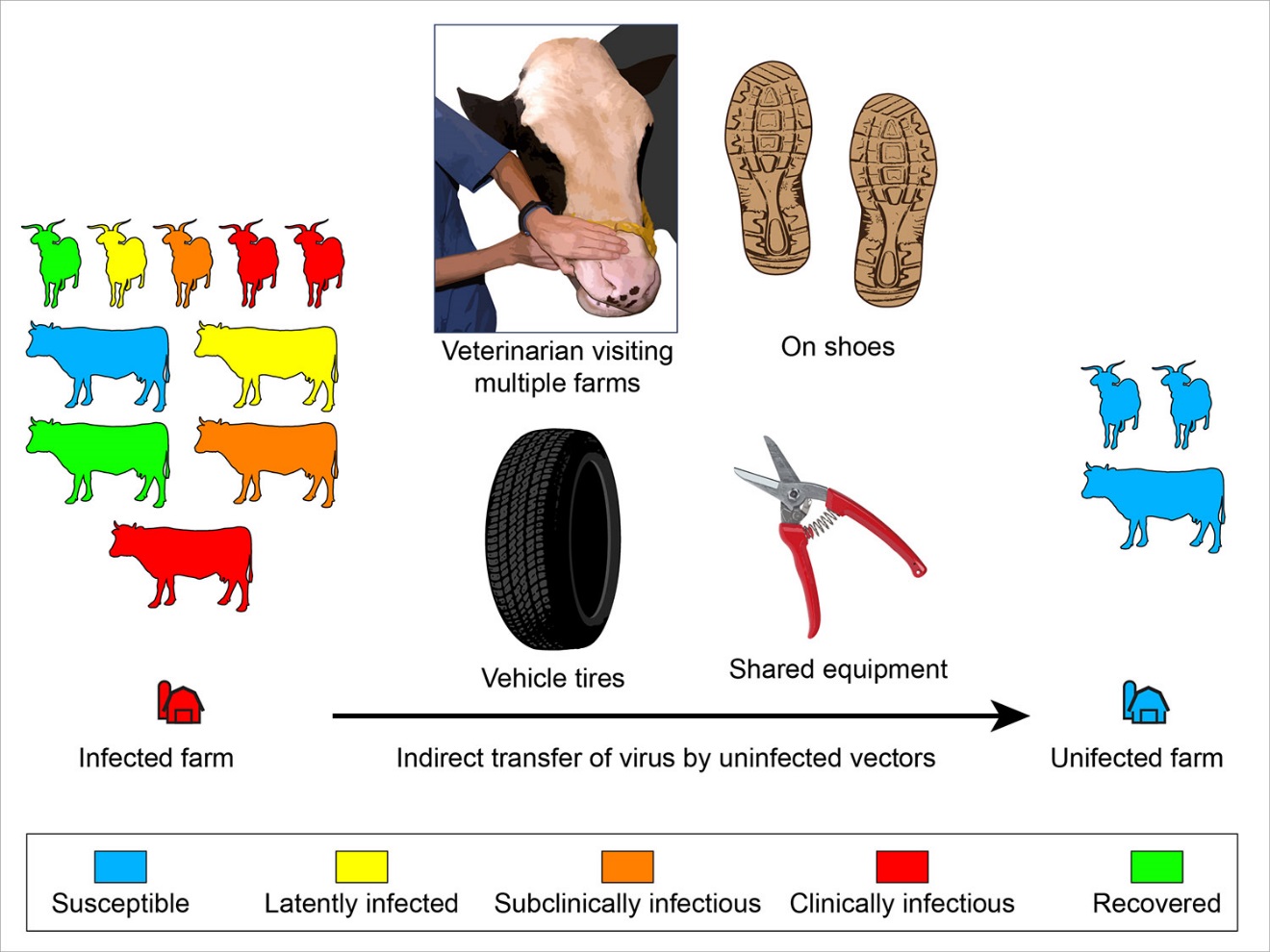 Between Farms: Airborne Spread
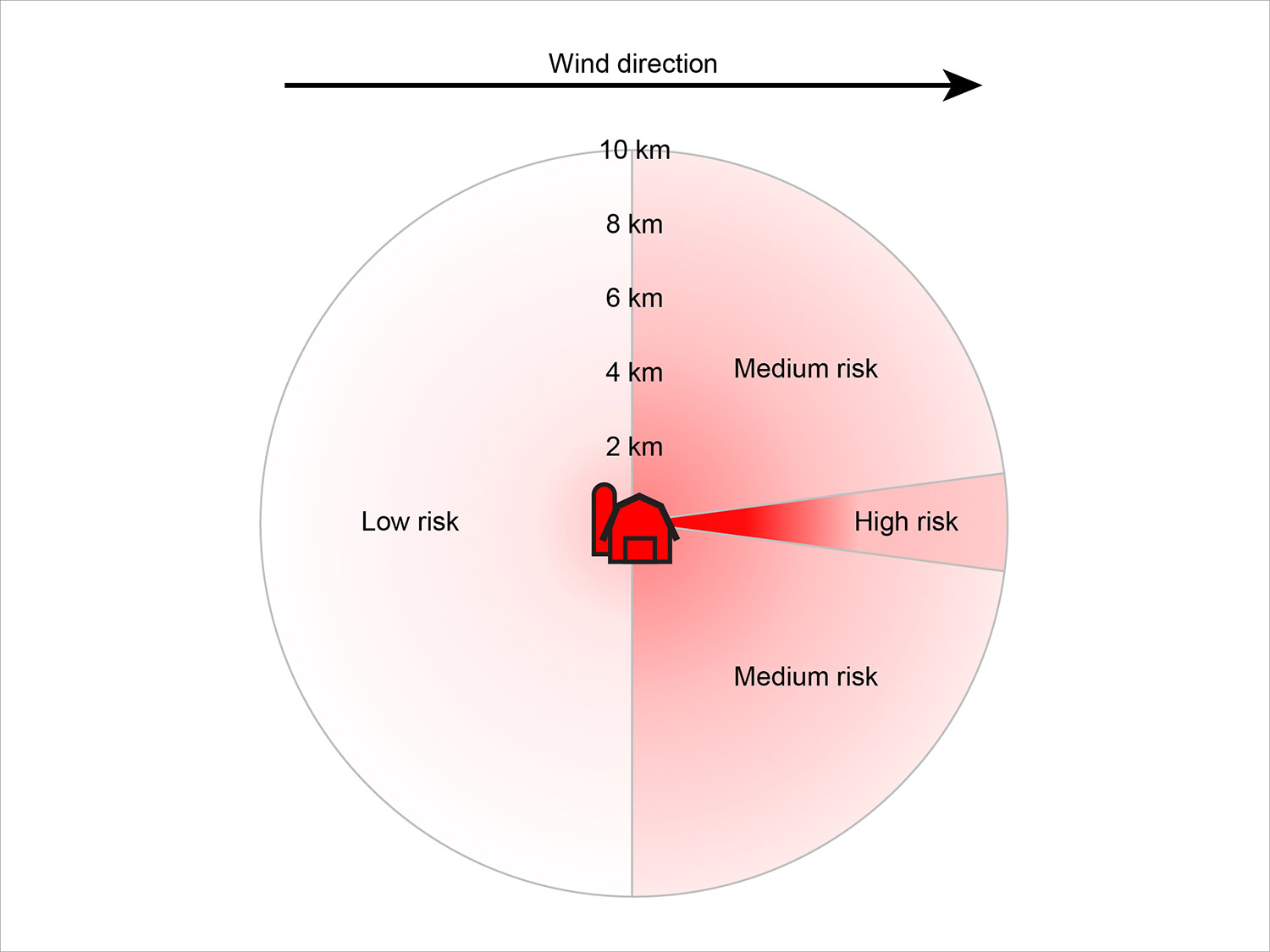 Airborne Spread which is influenced by:
Wind direction
Distance
Species of source farm
Species of target farm

We use Interspread+ parameters
Between Farms: Airborne Spread
Wind Direction data was compiled from ASOS  meteorological stations in Vermont.

Collected using the reim R package
Monthly data was summed to weight direction
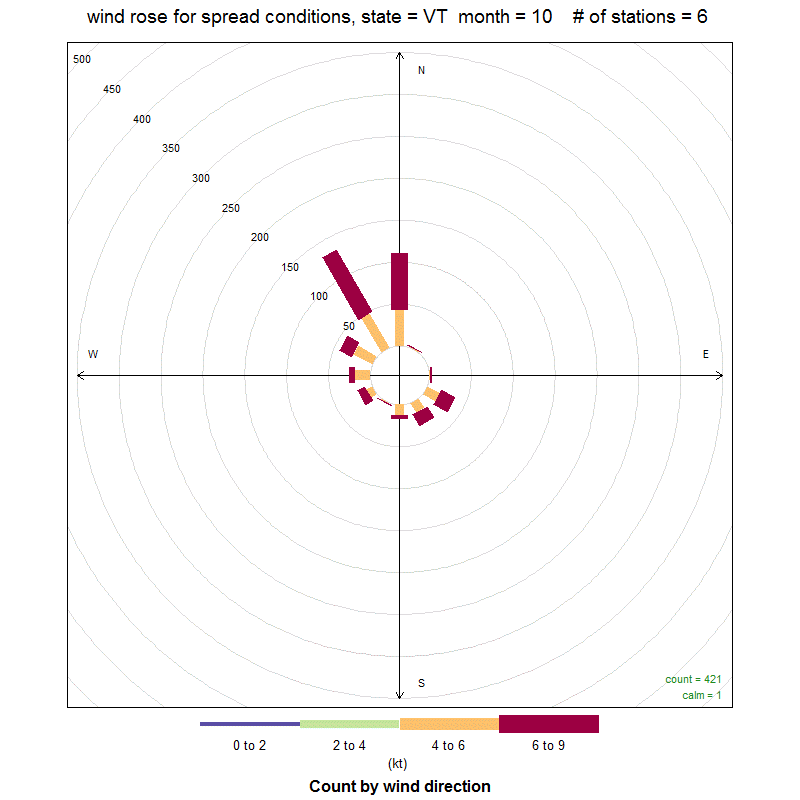 Example Wind Direction counts showing speed as color
Between Farms: Milk Tanker Spread
Milk Tanker Spread

Moved by tankers on a realistic network from Vermont data (collected by J Smith and analyzed by H Kim)

Infected farms can be removed from network upon discovery of disease


Parameters from USDA risk assessment
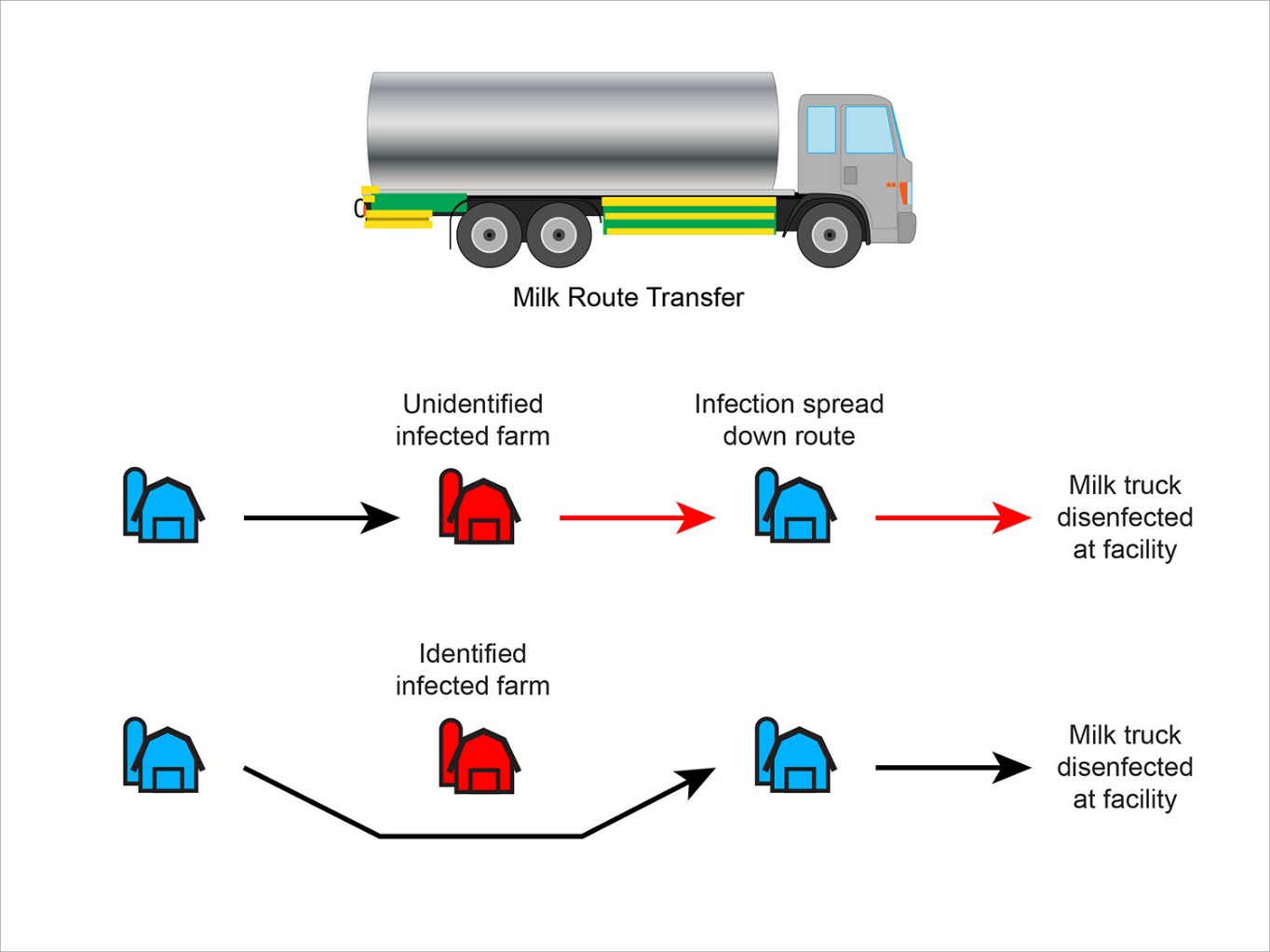 Farmer Compliance Behavior
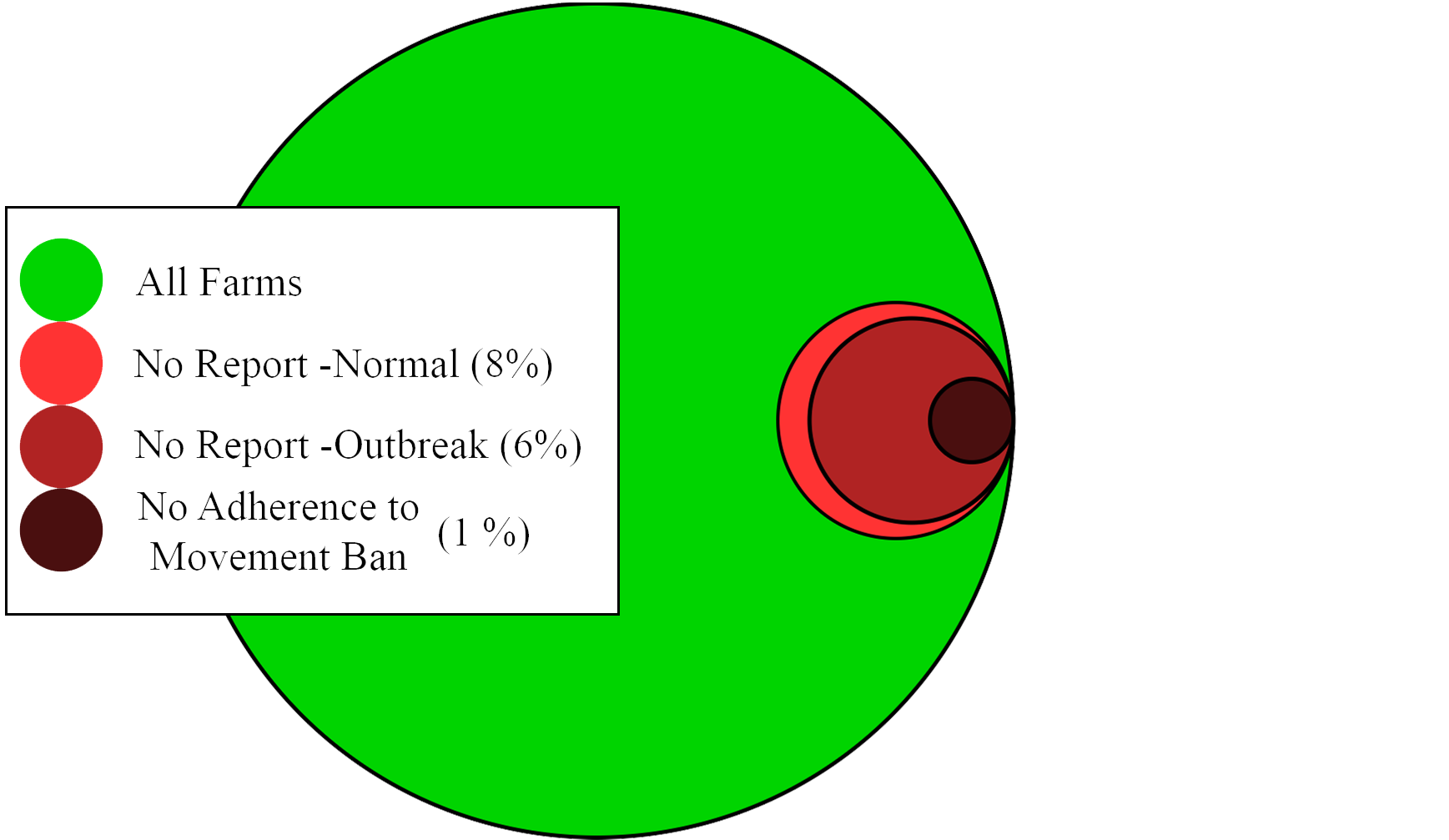 There’s concern that non-compliance with reporting and movement restrictions would severely worsen the outbreak

This is built in to the ABM by altering farmer compliance rates


Estimates taken from Delgado et al. 2014
Baseline Degree of Compliance
Detection
A farmer is assumed to survey 15 animals each day sufficiently enough to detect disease. 

Discovery is influenced by
Farm size
Real-time prevalence of clinical animals
Outbreak Control
Once reported, depopulation teams build up slowly in the system
Depopulation permanently removes farm from model 
No vaccination currently
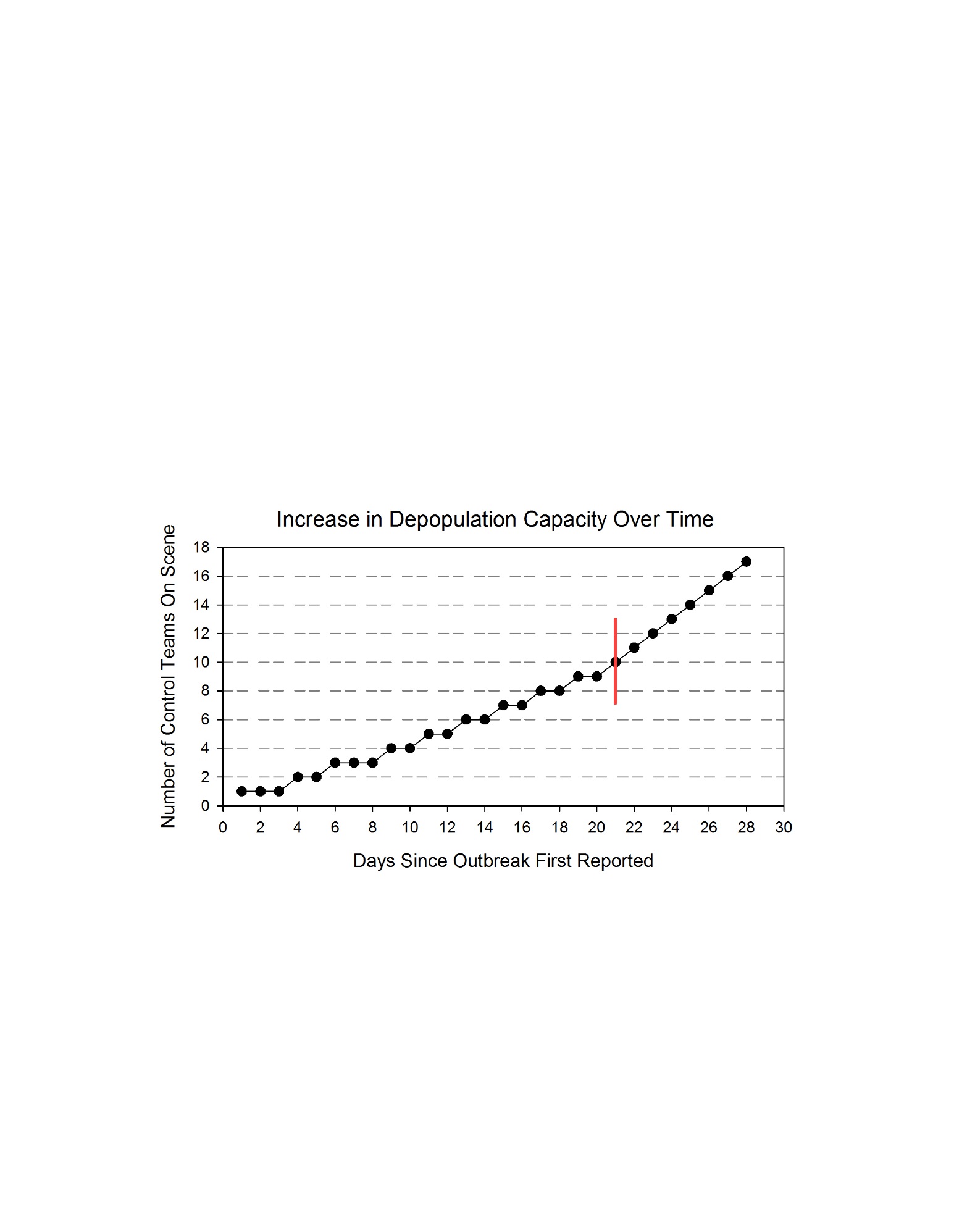 Outbreak Control
Areas around known infected farms have :
a 10 km Movement Ban Zone
a 20 km Surveillance Zone 

These zones
Increase detection rates
Decrease spread (except airborne and local area spread)
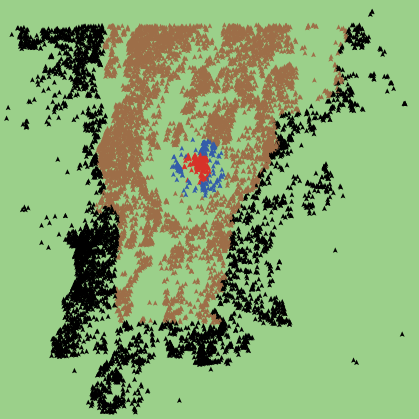 Known Infected Farm
Study Experiments
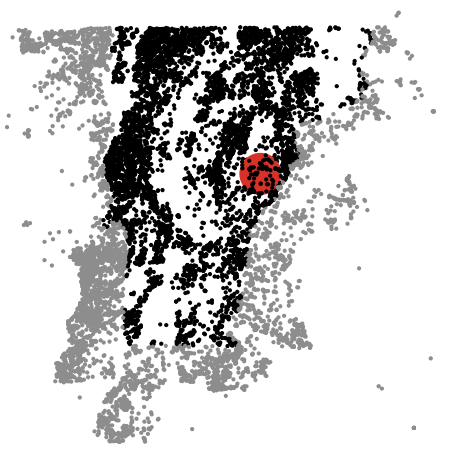 We can vary the initial infected farm’s: 
Location
Commodity Type
Compliance Behavior

As well as the population’s degree of compliance behavior
Results – Starting Location
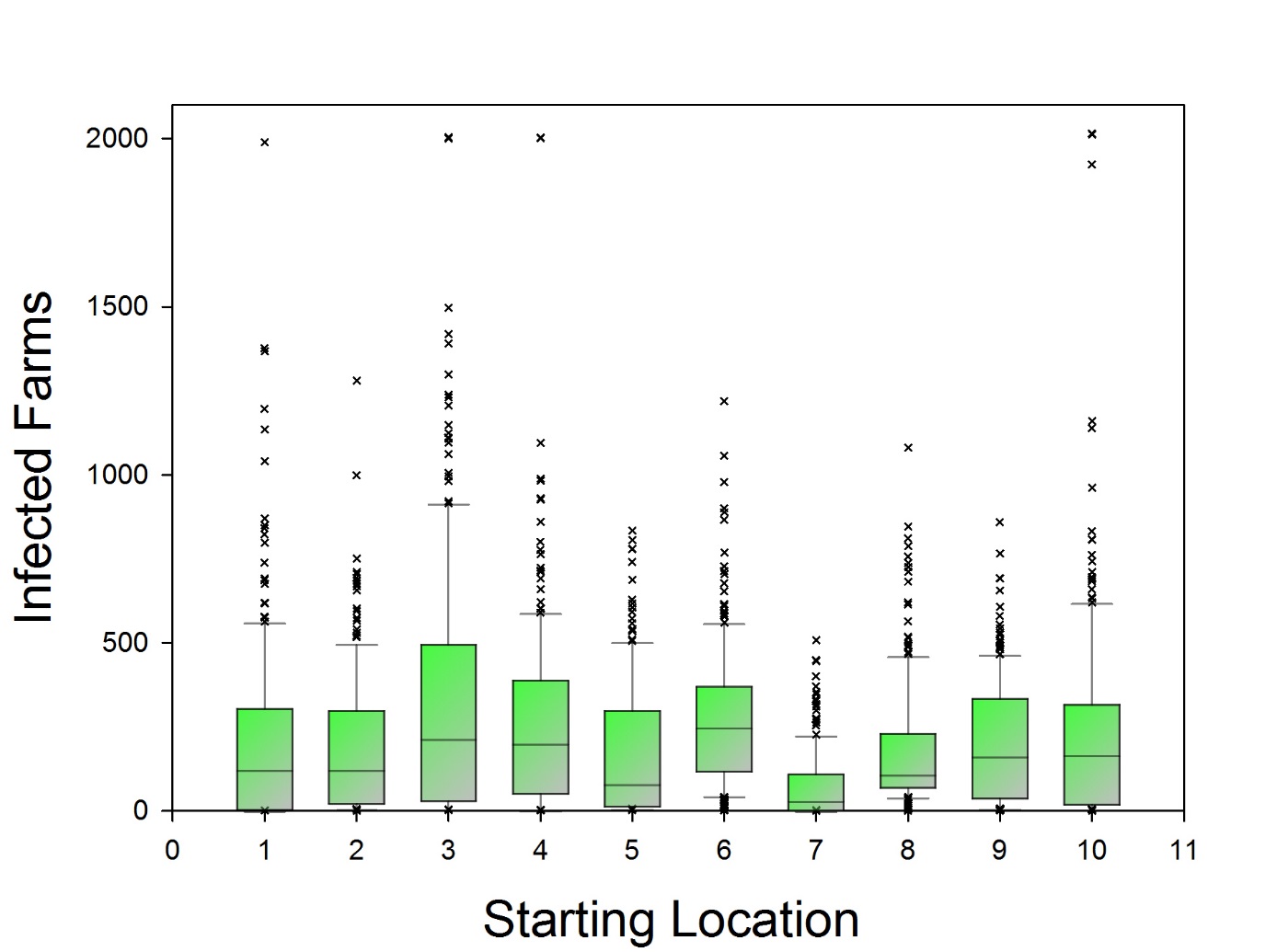 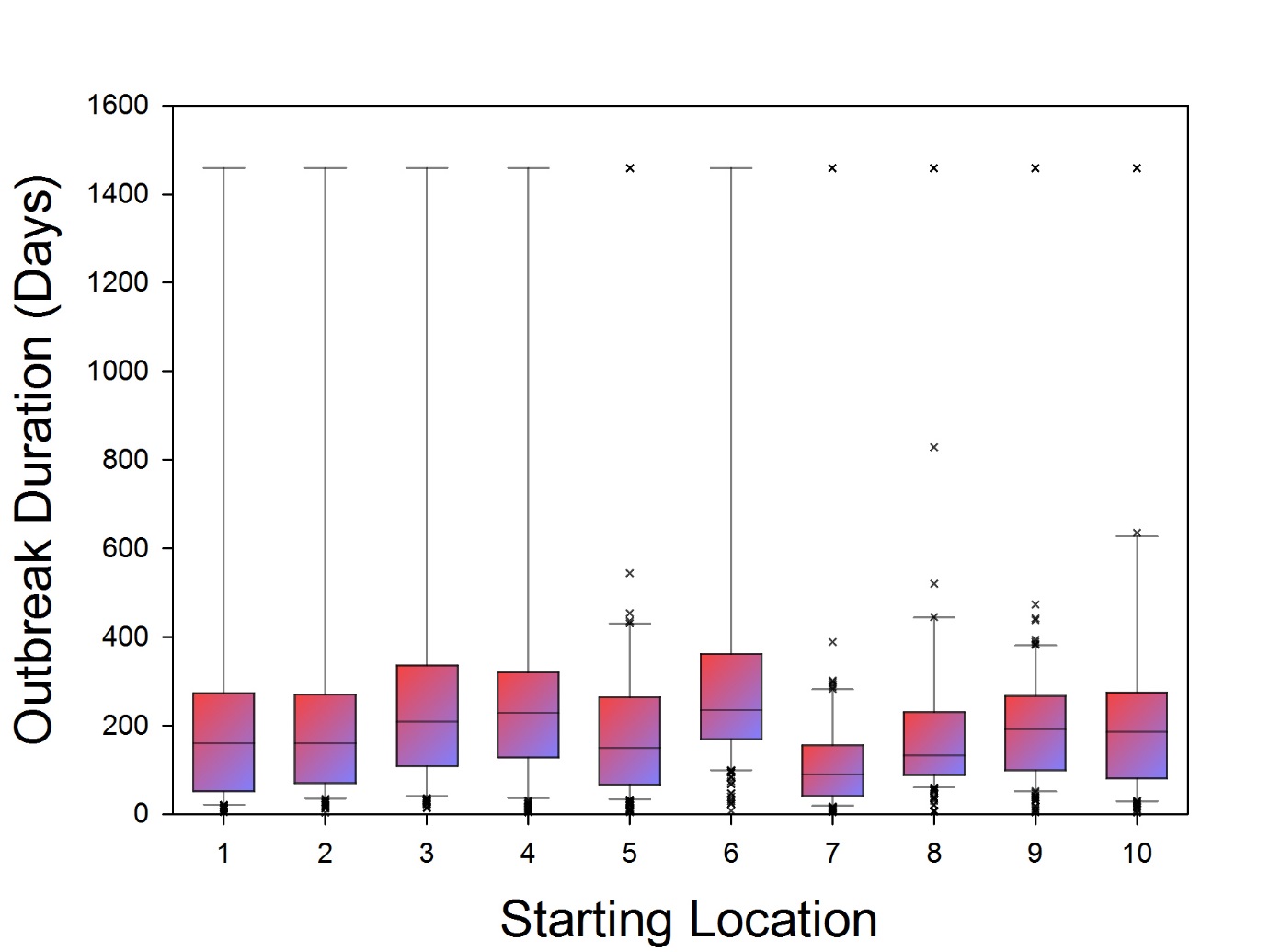 Results – Starting Commodity Type
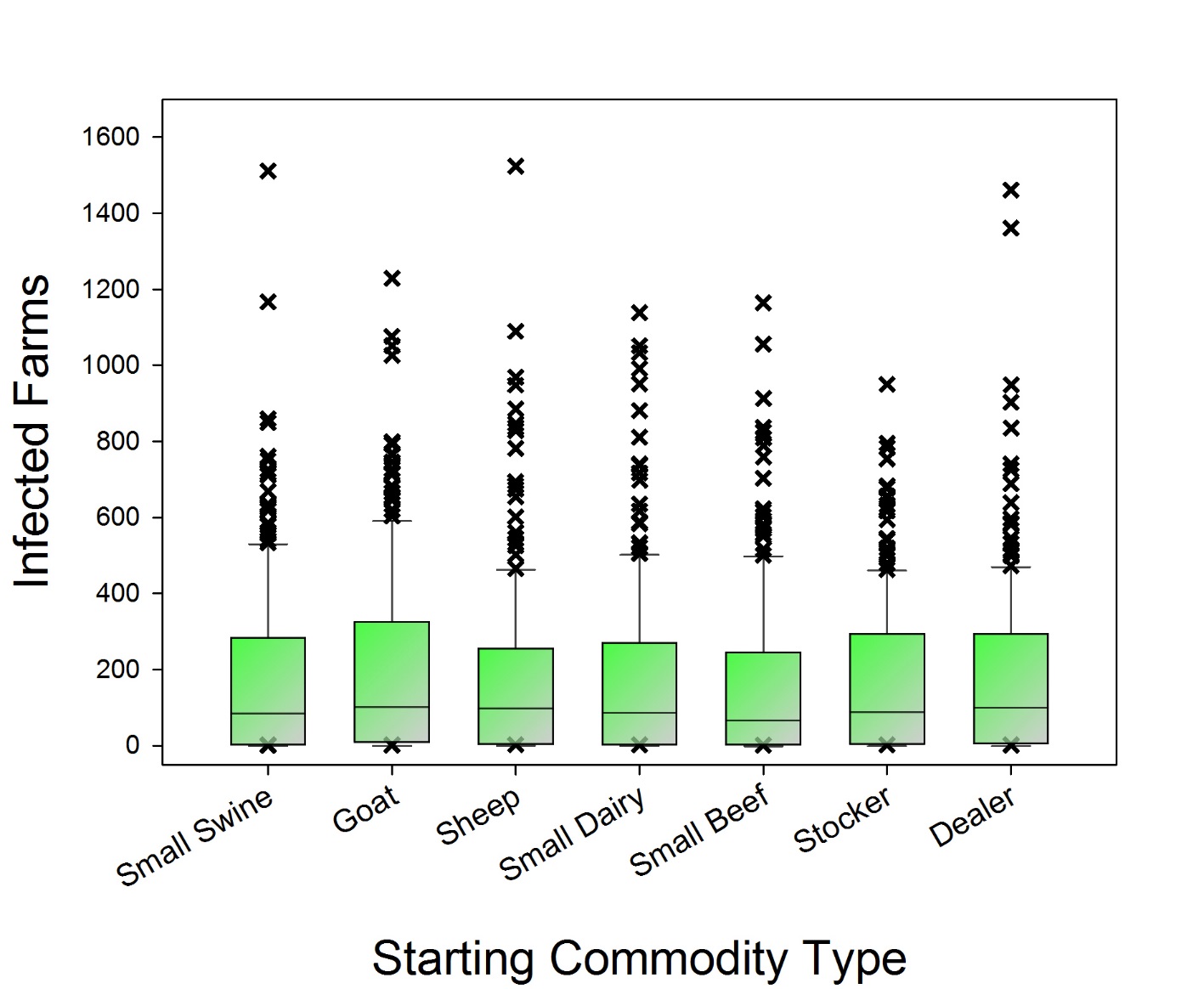 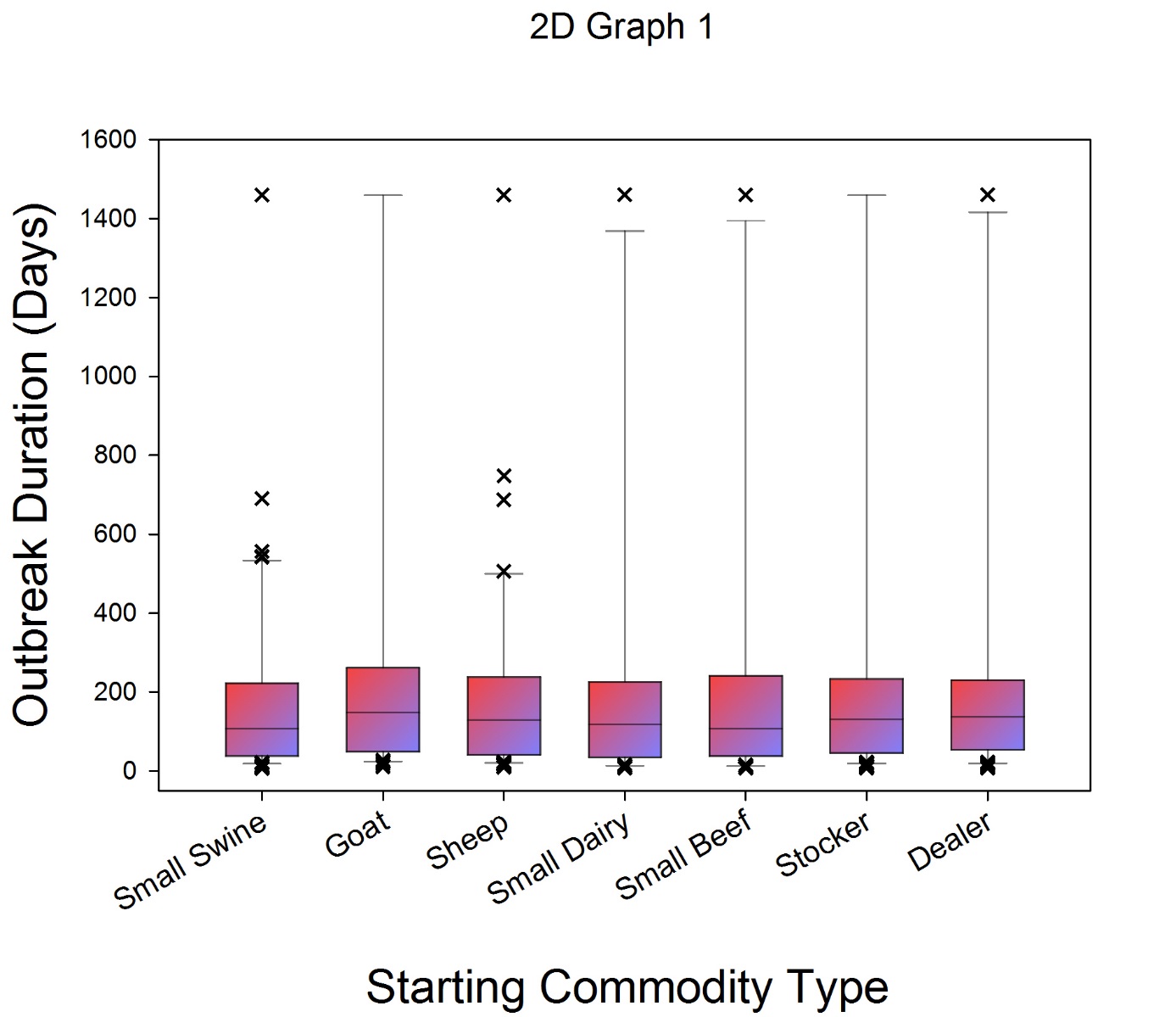 Results – Overall Degree of Compliance
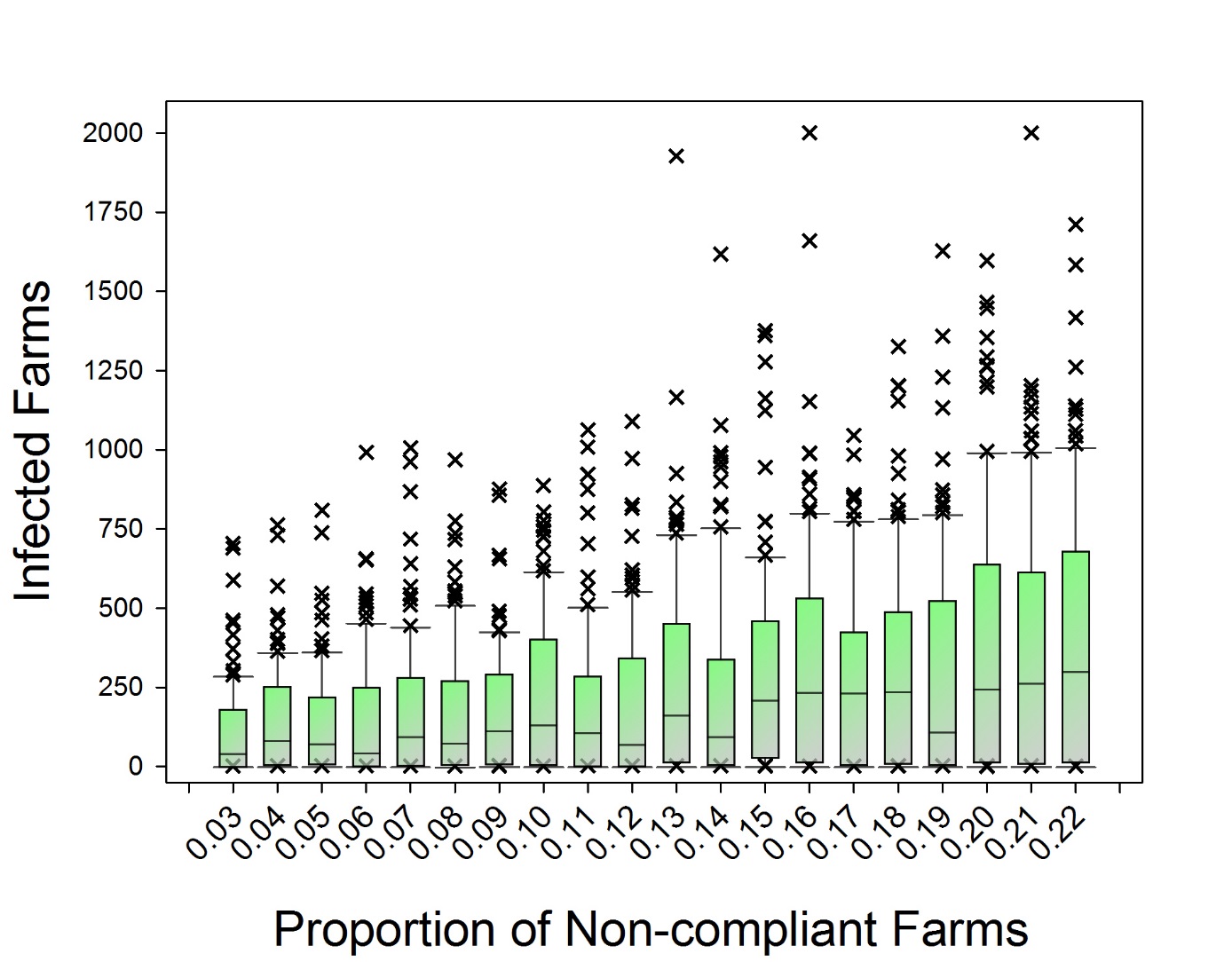 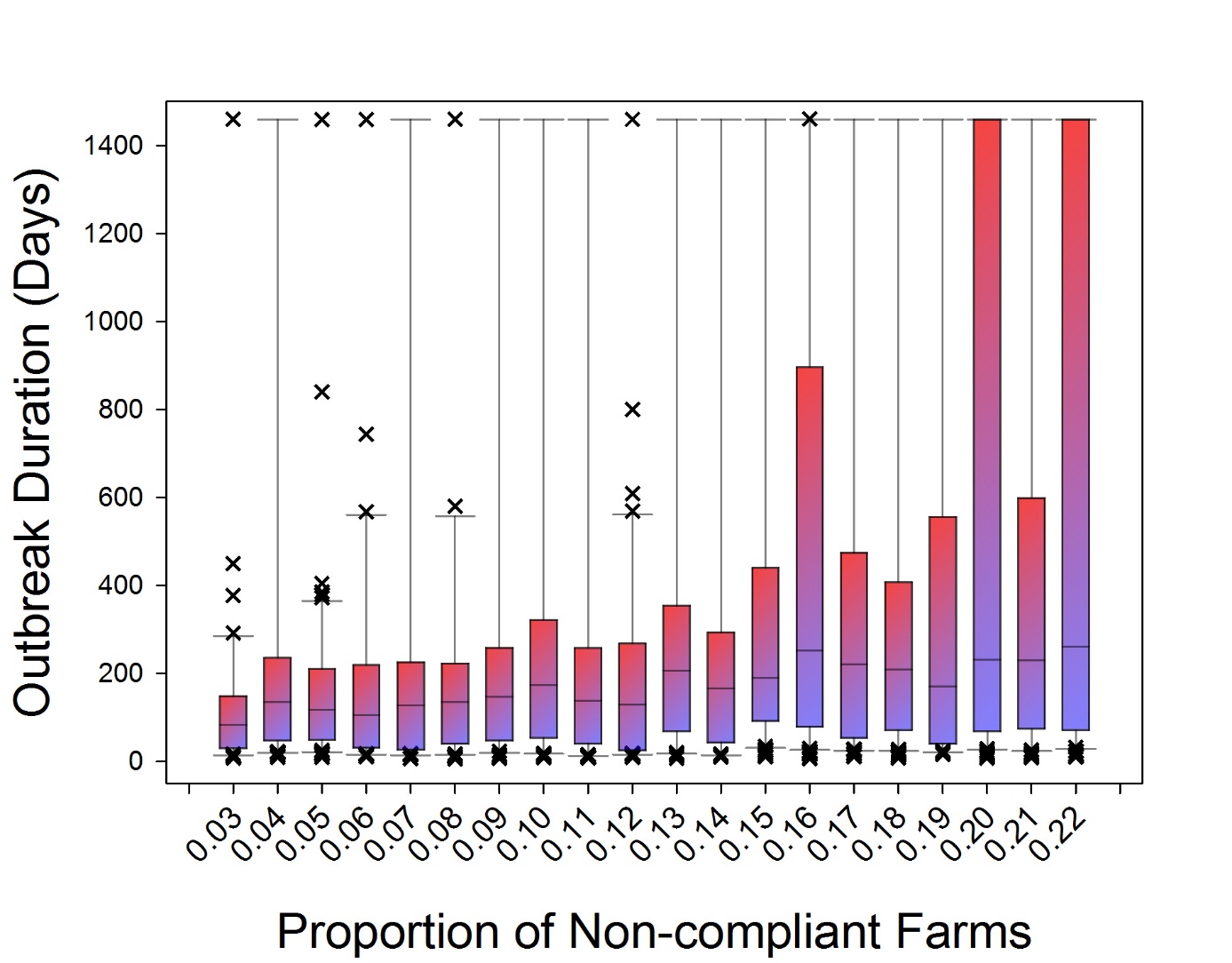 Results
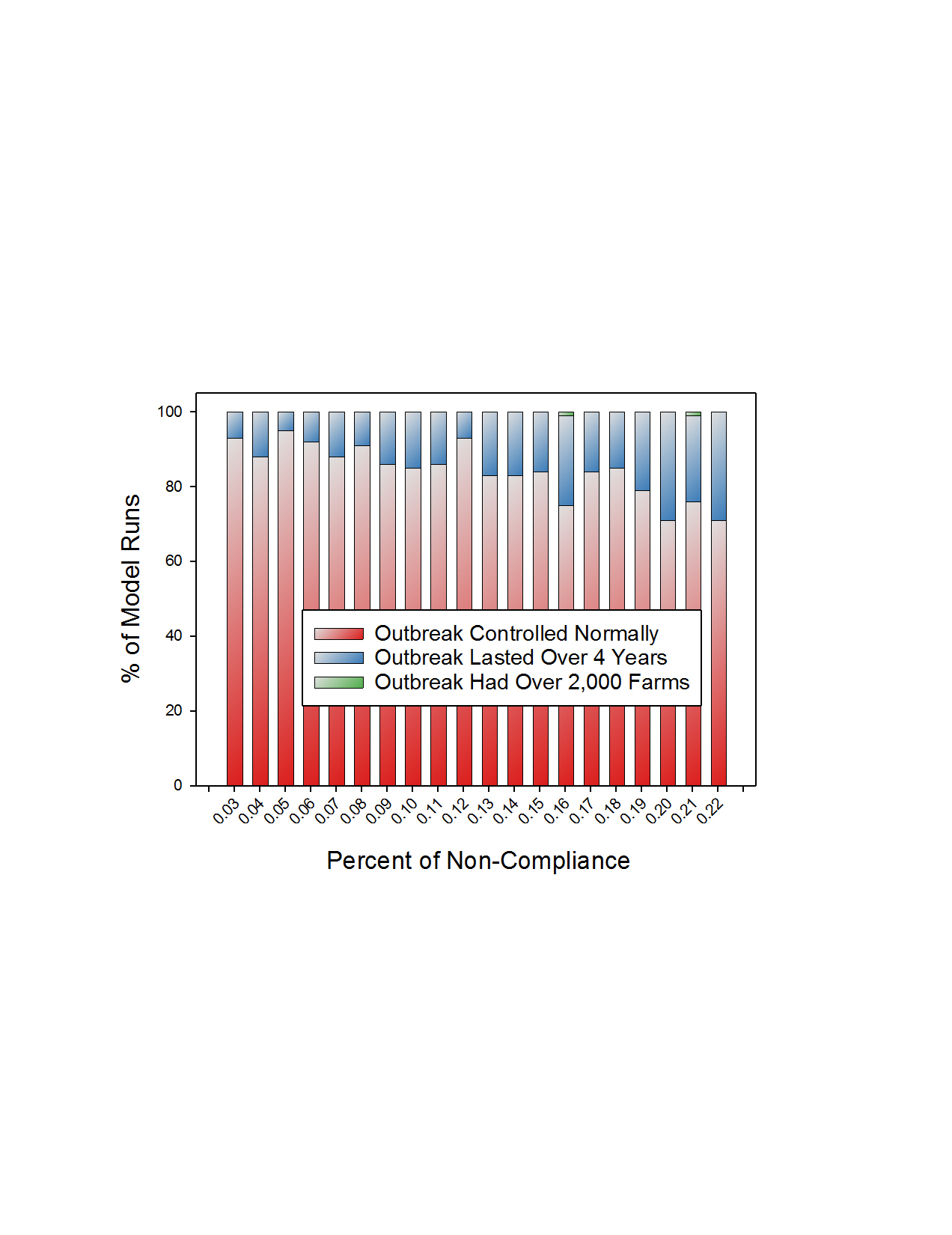 Discussion
The Route of Transmission appears mostly* unaffected by the degree of non-compliance





Local Area Spread accounts for ~80% of infections
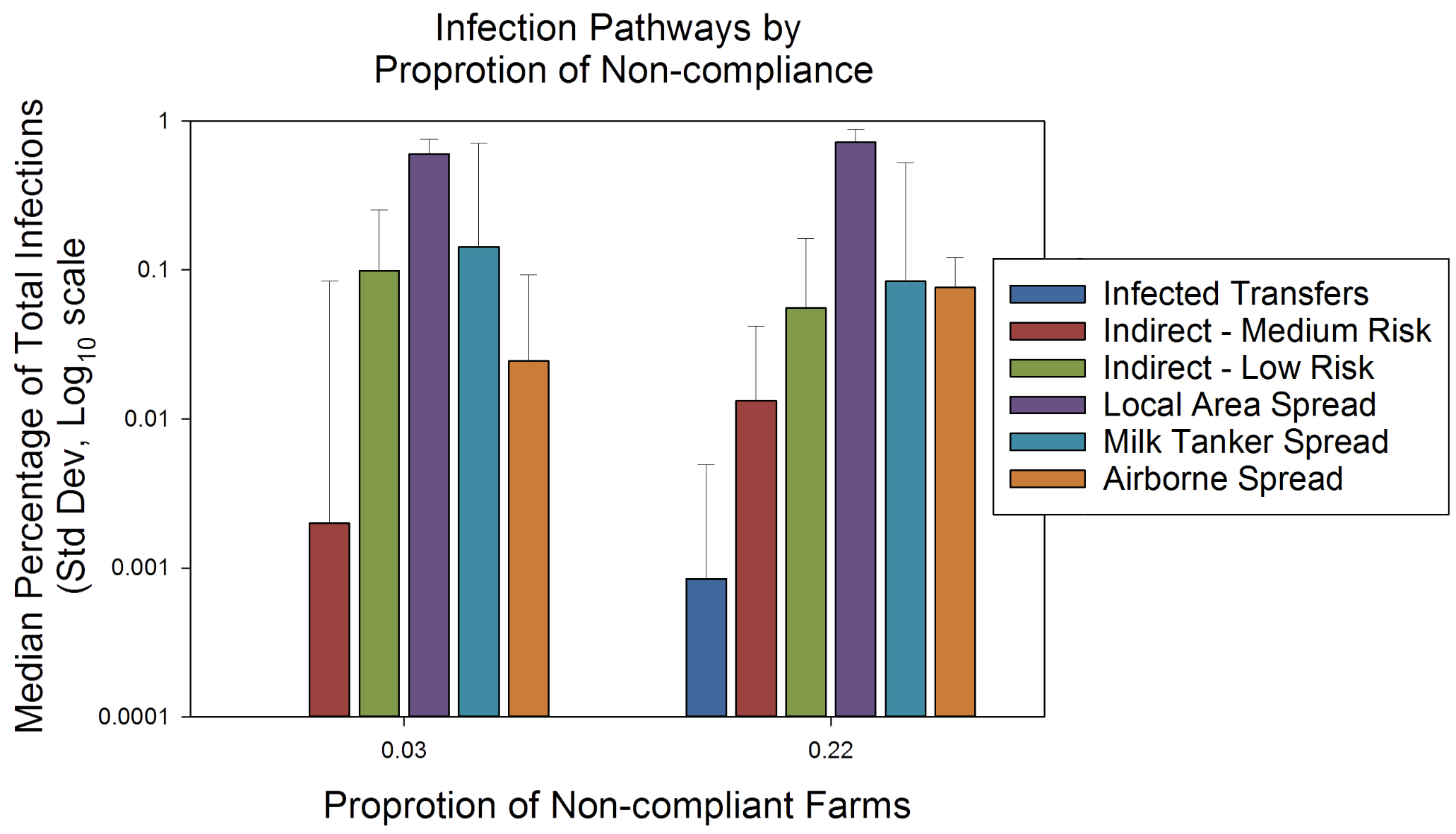 Discussion
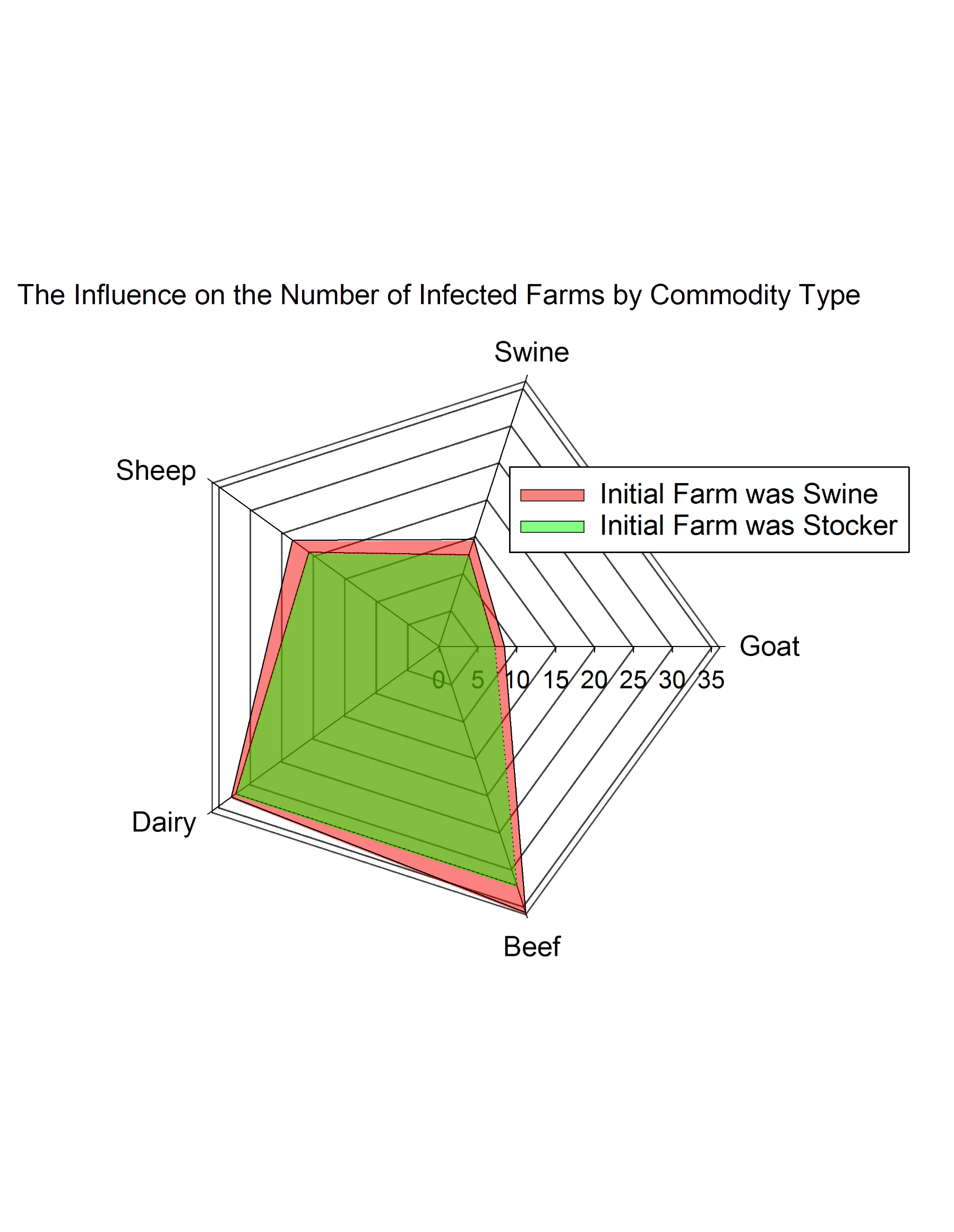 The commodity type of the initially infected farm has minimal influence on final outbreak demographics


This may show a possible need to reassess Local Area Spread parameters?
Future Work
Further analysis of compliance on outbreak trajectories 

Addition of farm data from Canada

Adding tracing and vaccination capabilities

Adaptation of model to other diseases and populations
Cited
Rahmandad and Sterman, 2004. Heterogeneity and Network Structure in the Dynamics of Diffusion: Comparing Agent-Based and Differential Equation Models. MIT Sloan Working paper 4512-04
Bradhurst, R.A., Roche, S.E., East, I.J., Kwan, P. and Garner, M.G., 2015. A hybrid modeling approach to simulating foot-and-mouth disease outbreaks in Australian livestock. Frontiers in Environmental Science, 3, p.17.
Sanson, R.L., Stevenson, M.A., Mackereth, G.F. and Moles-Benfell, N., 2006, August. The development of an InterSpread Plus parameter set to simulate the spread of FMD in New Zealand. In International Symposia on Veterinary Epidemiology and Economics (ISVEE) proceedings (p. 682).
Delgado, A.H., Norby, B., Scott, H.M., Dean, W., McIntosh, W.A. and Bush, E., 2014. Distribution of cow–calf producers’ beliefs about reporting cattle with clinical signs of foot-and-mouth disease to a veterinarian before or during a hypothetical outbreak. Preventive veterinary medicine, 117(3), pp.505-517.
Burdett, C.L., Kraus, B.R., Garza, S.J., Miller, R.S. and Bjork, K.E., 2015. Simulating the distribution of individual livestock farms and their populations in the United States: An example using domestic swine (Sus scrofa domesticus) farms. PloS one, 10(11), p.e0140338.
USDA 2013. Risk assessment for the transmission of foot-and-mouth disease via the transport of raw milk into, within, and outside of a control area during an outbreak. Collaborative agreement between USDA:APHIS:VS and University of Minnesota Center for Animal Health and Food Safety. Fort Collins, CO. May 2013. 126 pgs. http// fadprep.lmi.org
NAHMS Survey Documents
Interspread Plus Movement Parameter document
Acknowledgements
Missy Schoenbaum and Columb Rigney at USDA-APHIS
Julie Smith, University of Vermont
The Ohio State University 
Matt Oremland at Mathematical Biosciences Institute
Hyeyoung Kim and the Disease Ecology and Computer Modeling Laboratory 
Funded by USDA
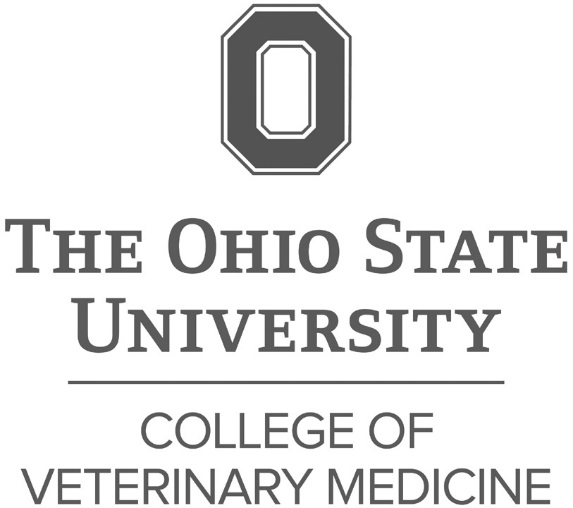 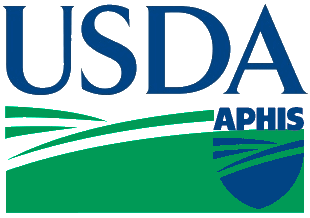 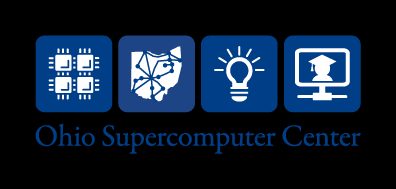